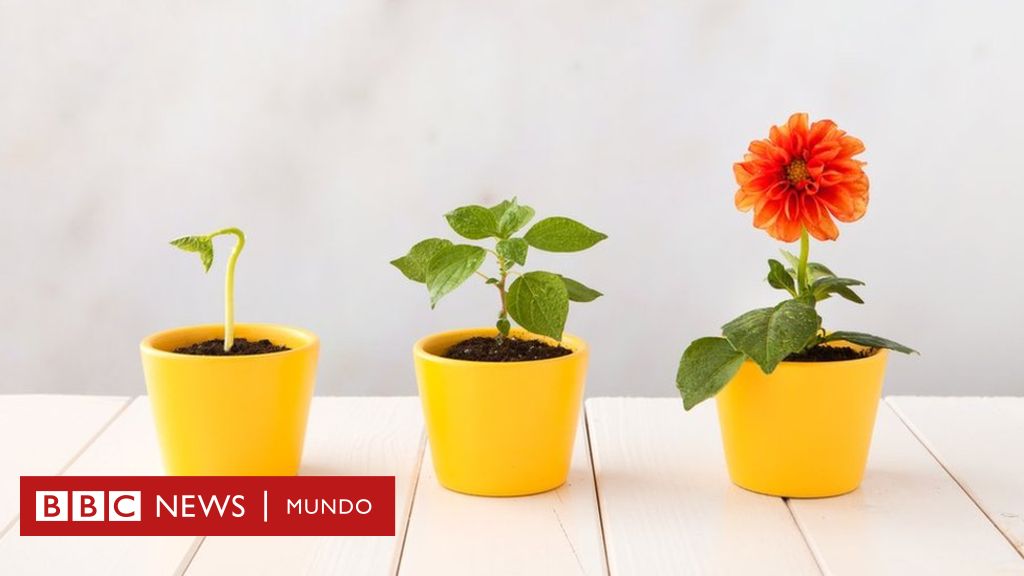 PEQUEÑOS GESTOS, GRANDES PROGRESOS
PAP: PRIMEROS AUXILIOS PSICOLÓGICOS.¿QUÉ HAGO CUANDO NO SÉ QUÉ HACER?
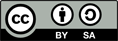 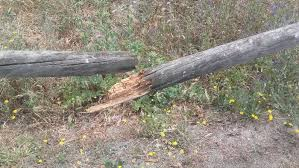 PLANTEAMIENTO
Alumno X de 4º curso, repitiendo. Llega está en el despacho del director por  la segunda actuación en la semana fuera de las normas. En esta última ocasión, en una salida por el barrio. 
 Yo, como secretaria, llego al despacho, me lo encuentro después de la intervención de la jefe de estudios que le ha pedido que se siente y reflexione. Está en silencio. Sentado frente a mi mesa por el lado de atención al “público”.
Decido poner en práctica PAP consciente de que no se trata de un acontecimiento traumático sino de una de tantas pequeñas cosas que suceden habitualmente en el aula, recreo…
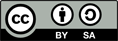 FASES DE APLICACIÓN PAP
1.- Contacto y presentación
2.- Contener
3.- Calmar
4.- Informar
5.- Normalizar
6.- Consolar
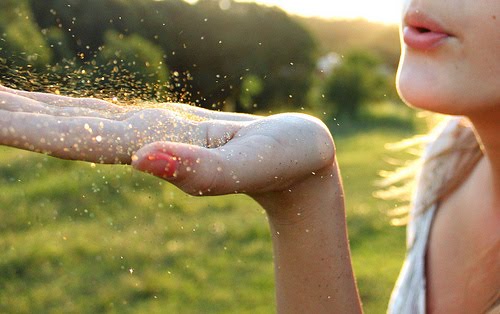 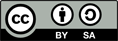 DE TOMAS FALSAS A LA TOMA BUENAsiempre se pueden cambiar las tomas falsas por una buena toma
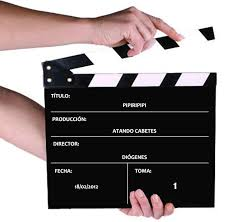 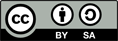 CONTACTO Y PRESENTACIÓN
TOMA FALSA
TOMA BUENA
Entro sin saludar, le ignoro, como si no estuviera allí.
Me pongo a trabajar en mis temas de secretaría.
Le saludo llamándole por su nombre
No tengo que presentarme, ya me conoce.
Le pido permiso para acercarme: “¿Te importa que me siente a tu lado?”
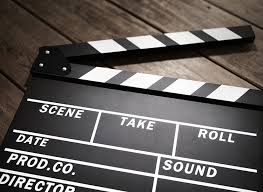 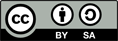 CONTENER
TOMA FALSA
Me siento enfrente, en mi silla.
Interrogatorio: 
“¿qué has hecho ahora?”
 “Pero, ¿otra vez?”
TOMA BUENA
Me siento a su lado.
Tono de voz suave, actitud asertiva.
Escuchar sin juzgar.
Comienzo con algo neutral: “¿Sigues pasando las tardes con tu abuelo?”
“¿Cómo ves las cosas?, ¿qué sientes?”
Pongo nombre a su emoción apelando a un pensamiento que pueda  tranquilizar esa emoción:
“Veo que estás triste pero aquí puedes estar tranquilo… te vamos a escuchar… piensa  que todo se puede arreglar…”
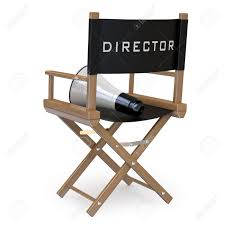 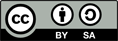 CALMAR
TOMA FALSA
TOMA BUENA
Engañarle con promesas que no pueden ser:
“Si te calmas, no va a pasar nada”
Le digo que:
 estamos para ayudarle, que queremos que las cosas vayan bien.
Puede explicarse, que le vamos a escuchar con atención.
“¿Quieres contarme lo que ha pasado?, ¿Prefieres escribir, dibujar?”
¿Recuerdas cuando te peleaste con Z en el recreo, que luego buscasteis entre los dos una solución? Para esto también hay solución.
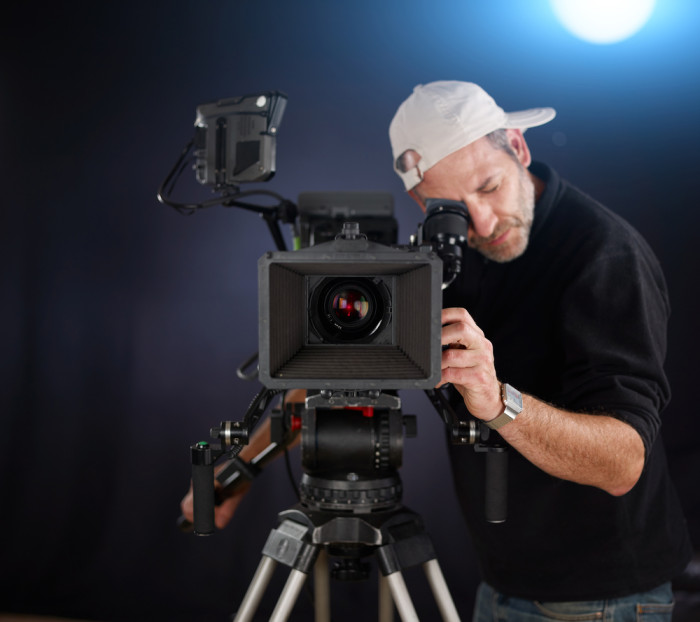 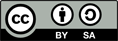 INFORMAR
TOMA FALSA
TOMA BUENA
Cargarle de culpa: “eres un maleducado, eres…”
Lluvia de reproches: “siempre igual” “cuando vas a cambiar”
Ponemos el énfasis en su comportamiento, no en su personalidad:
“Me dices que no sabes por qué lo has hecho, pero entenderás que no se debe hacer, ¿no?”
“ ¿Qué te parece si cuando hables con el director le muestras que estás arrepentido y le dices cómo te sientes? Así será más fácil buscar una solución, ¿no crees?”
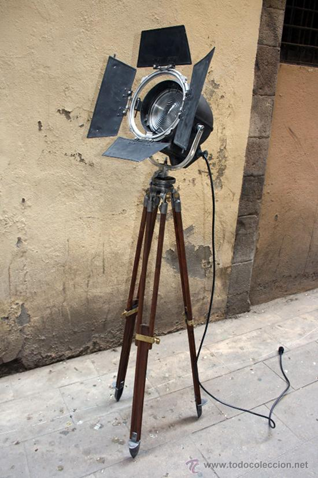 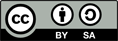 NORMALIZAR
TOMA FALSA
TOMA BUENA
“No es normal que estés todos los días igual”
“ ¿Cómo no te controlas?”
“No pasa nada porque sientas miedo a lo que te va a decir el director, tus padres…”
“Comprendo que estés triste, porque han sido dos errores muy seguidos…”
“Pero ya sabes, de los errores siempre se aprende…”
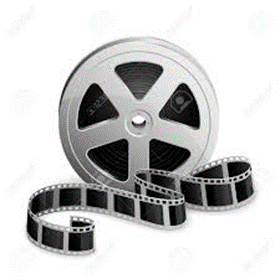 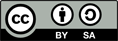 CONSOLAR
TOMA FALSA
TOMA BUENA
“¡A ver qué castigo te ponen!”
“Esto te va a suponer quedarte sin recreo varios días o no ir a la próxima salida.”
Estamos aquí para ayudarte…
“Tu ya sabes como afrontar esta situación con el director y con tus padres, cumplirás con la consecuencia que se te imponga y luego te sentirás mucho mejor”.
Piedra para el autocontrol: “Te regalo esta piedra llévala siempre contigo en un bolsillo y cuando notes que vas a ir en contra de alguna norma manoséala para que te sirva de control. ¿Te parece?”
“Te felicito por tu sinceridad y por tus ganas de solucionarlo”
“Si me necesitas, sabes donde estoy, estaré encantada de  escucharte y ayudarte.”
En los días siguientes estaré pendiente de tener algún acercamiento a él sin que lo sienta como intromisión, sólo un contacto del tipo de mano en el hombro…
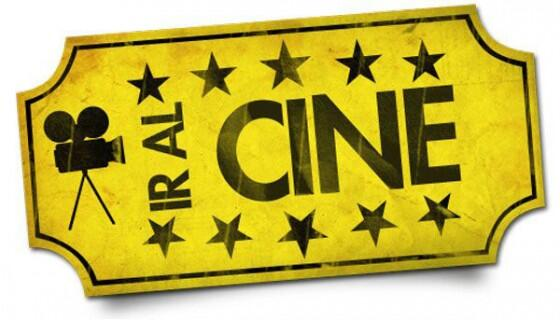 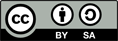 A MODO DE CONCLUSIÓN
ALGUNAS FRASES …
Cuando un niño se porta mal, se siente mal. 
La conducta es su forma de pedir ayuda, al no poder hacerlo de forma hablada.
Cuidado maternal, salud mental.
El maestro que esté cerca pero no encima.
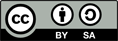 ¡GRACIAS !AL PONENTE: Juan Carlos López RodríguezA LA ASESORA: María Jesús González Sebastiá y…a todos los compañer@s
RAQUEL MIGUEL CARDIEL
FEBRERO 2020
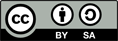